July 2024
Discussion on bounded delay in Industrial Scenarios – follow up
Date: 2024-07-01
Authors:
Slide 1
Yue Xu (Huawei)
July 2024
Introduction
Recap the last contribution and explain the reasons why current similar mechanisms (e.g., SCS) do not meet bounded delay on specific data frame .

To address bounded delay on specific data frame in industrial scenarios, we provide details and supplements on STA TxMode Negotiation based solution.
Slide 2
Yue Xu (Huawei)
July 2024
Recap
We discussed the bounded delay in the [1]:
Review the requirements in industrial scenarios 
Provide one bounded delay use case and emphasis the corresponding importance
Point out the current Wi-Fi mechanism lacks support bounded delay scheduling 
Provide 3 solutions from high level
Slide 3
Yue Xu (Huawei)
July 2024
Q&A clarifications
The SCS provides more refined management and optimization for data transmission by adding queues in the VI and VO ACs, differentiating the transmission priorities of the UC and MC, and managing the number of retransmissions.
The VI and VO queues are added to the SCS.
       - two queues correspond to Unicast (UC) and Multicast (MC) transmissions
SCS enables UC and MC transmissions to have different priorities within the same AC. Based on the nature, needs, or quality of service (QoS) requirements of the data being transmitted.
The SCS allows the use of the Drop Eligibility Indication subfield to distinguish different numbers of retransmissions. Improvements to Multicast Data Transmission
What we want
In industrial (control) scenarios: 
APs can schedule STAs in a deterministic manner to send packets in specific queues (VO/VI).
Avoid interference from other uncertain frames.
Based on the analysis, in this contribution, we would like to discuss more details in the STA TxMode Negotiation based solutions
Slide 4
Yue Xu (Huawei)
July 2024
STA TxMode Negotiation based solutions (1/3)
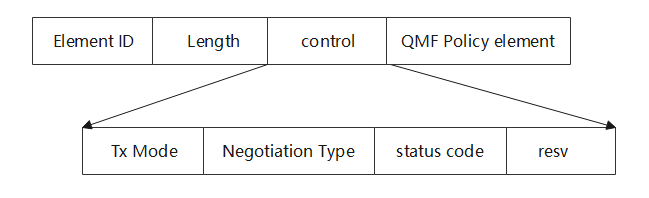 Adding an element (E.g., carried in Action Frame) for the negotiation between the AP and the STA. The negotiation is initiated by the AP.
      - Tx Mode Category:
          - 0: The STA sends packets normally (same as 11be).
          - 1: Bounded delay packet transmission mode. 
                - After the successful negotiation, applying the trigger frame to scheduling. Prefer AC in the dependent user Info field in the trigger frame indicates the queue sequence.                
               - If the queue has no packet, the TB NULL frame is sent.
        - Negotiation Type:
           - 0@Request: The AP sends a request to the STA, requesting the STA to send packets in Tx mode.
           - 1@Reponse: The STA responds.
        - Status code:
           - 0@accept: STA accepts the sending mode. This field is set to 0 when the AP sends a request packet.
           - 1@reject: If the STA does not accept the request mode, the rejection field is returned.
‘Prefer’ implies a priority of high likelihood,
 but 
here we want ‘Certainty’.
Slide 5
Yue Xu (Huawei)
July 2024
STA TxMode Negotiation based solutions (2/3)
Negotiation:
EDCA
ACK
Action
AP
Action
ACK
STA
After:
VO or VI sequence
Trigger
DL PPDU
DL PPDU
UL PPDU
OFDMA
Slide 6
Yue Xu (Huawei)
July 2024
STA TxMode Negotiation based solutions (3/3)
Additional Information:

Is it compatible with legacy STA?
  - Due to the design of trigger fields and related scheduling processes, this feature is not compatible with legacy STAs.

Are there any restrictions on enabling the negotiation process?
  - No. It can be time-based or event-based.
Slide 7
Yue Xu (Huawei)
July 2024
Summary
In this contribution, we contrast and illustrate the reasons that our proposed can meet the requirements of bounded delay on specific data frame. 

We have provided details and supplements on STA TxMode Negotiation based solution.
Slide 8
Yue Xu (Huawei)
July 2024
References
[1] 11-24-0443-00-00bn-discussion-on-bounded-delay-in-industrial-scenarios
[2] 11-23-1570-00-uhr-Latency Consideration of Industrial Scenarios
Slide 9
Yue Xu (Huawei)